АЛИМУХАМЕДОВА Н.Я.
СВОБОДНЫЕ ВЫБОРЫ – ОСНОВА ГРАЖДАНСКОГО ОБЩЕСТВА«ПОНЯТИЕ выборов и ее роль в молодежной деятельности»
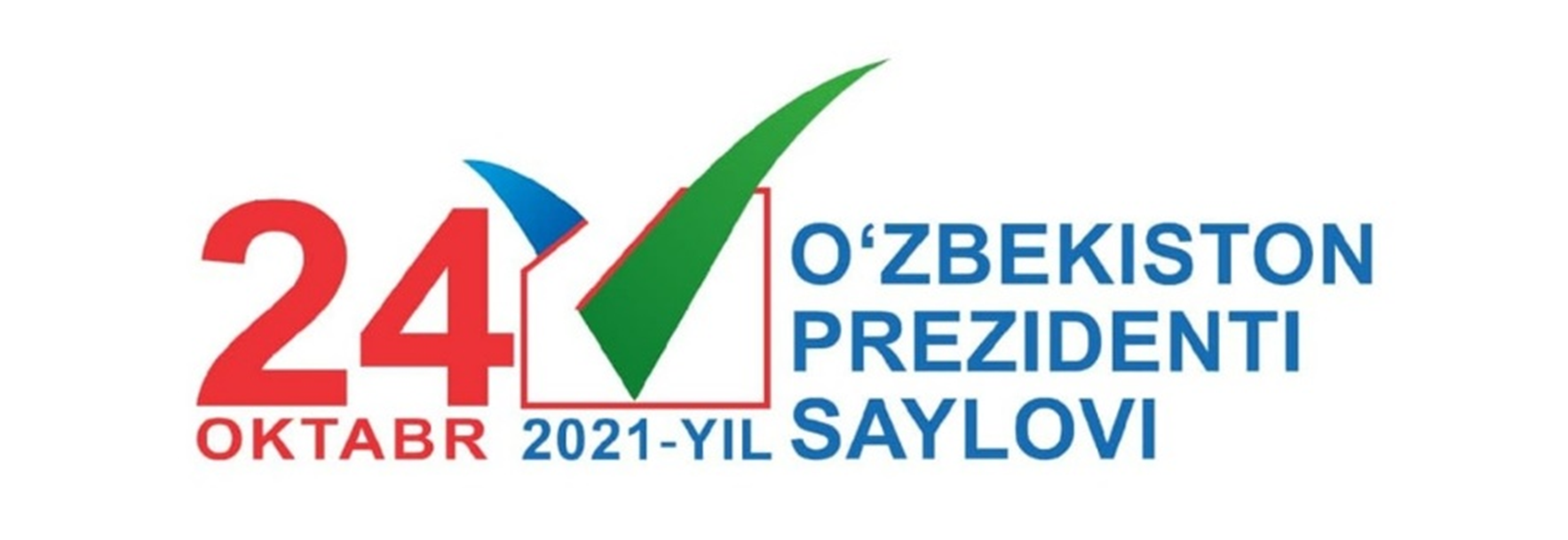 Ж.Ж.Руссо писал: «Самый важный и единственный путь обеспечения свободы народа – это выборы».
Построение правового государства и справедливого гражданского общества нельзя представить без демократического избирательного процесса.
Так как, выборы являются, с одной стороны, важным институтом современной демократии, выражением волеизъявления народа, одним из основных форм его участия в государственном управлении, с другой способом формирования представительных органов государственной власти. В Узбекистане уделяется особое внимание основному требованию демократии – свободному волеизъявлению людей, свободным выборам. 
«Выборы – неотъемлемый атрибут демократического правового государства с сильным гражданским обществом, основная форма волеизъявления   народа, участия граждан в управлении делами государства»
Выборы являются важнейшим условием демократии при любой ее форме и развитости. Посредством выборов граждане принимают участие в управлении делами общества и государства. Конституция Республики Узбекистан в статьях 32, 117 гарантирует каждому право участвовать в демократическом формировании государственных органов, избирать и быть избранными в представительные органы власти.   
За последние годы в стране осуществлена значительная работа по обеспечению и защите прав и интересов молодежи, повышению ее гражданской ответственности и сопричастности к осуществляемым реформам. 
В частности, принятый Закон Республики Узбекистан «О государственной молодежной политике» создал прочную правовую базу для воспитания гармонично развитой, самостоятельно мыслящей, инициативной и энергичной молодежи, способной взять на себя ответственность за будущее нашей страны.
Стратегия действий по пяти приоритетным направлениям развития Республики Узбекистан в 2017–2021 годах определила ряд новых важных задач по повышению активности молодежи в процессе реформ по построению демократического государства и развитию гражданского общества.
в Узбекистане, где 50% населения моложе 30 лет, участие молодежи в свободных демократических выборах важно. Если принять во внимание участие граждан, достигших 18-летнего возраста до дня выборов, мы увидим, что роль молодежи в выборах в нашей стране неоценима. Пора объяснить молодым людям важность выборов в построении демократического государства, основанного на верховенстве закона и справедливого гражданского общества, в формировании нового мышления и мировоззрения в новом Узбекистане, особенно среди молодежи.
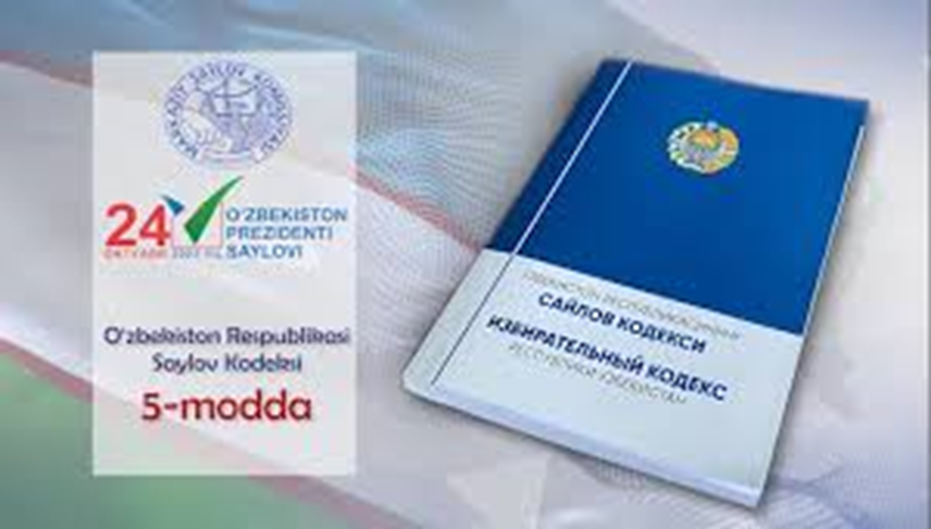 Международная концепция свободных выборов в основном нашла свое отражение в избирательном законодательстве Республики Узбекистан, которое состоит из Конституции Республики Узбекистан (ст.117), 
Законов “О выборах  Президента Республики Узбекистан” от 18 ноября 1991 г.,
 “О выборах в Олий Мажлис Республики Узбекистан” от 28 декабря 1993 г., 
“О выборах в областные, районные и городские Советы народных депутатов” от 5 мая 1994г.
 “О гарантиях избирательных прав граждан ” от 5 мая 1994 г.,
 “О Центральной избирательной комиссии Республики Узбекистан” от 30 апреля 1998г. и др.
важный политический процесс, выборы Президента Республики Узбекистан, который состоится в нашей стране 24 октября и процесс подготовки к выбором, в котором принимает участие молодежь,  приобретает все большее значение. В частности, в настоящее время в Узбекистане действует 14 избирательных округов, утвержден состав на 10 776 избирательных участков. Учебные семинары, тренинги и встречи организуются для повышения юридических знаний более чем 13 700 участников, непосредственно вовлеченных в избирательный процесс, для ознакомления их с изменениями и обновлениями в избирательном законодательстве. В эти процессы активно вовлечена и молодежь. Ведь активность и организованность молодежи в избирательном процессе отражает их участие в жизни государства и общества.
Мировой опыт показывает, что избирательная система имеет важную роль в развитии гражданского общества. Суть выборов это не выражение поддельного единогласия среди граждан и социальных групп, а скорее всего возможность для всех выразить свою волю, а организация государственной власти и ее деятельность необходимо соответствовать в выражении воли народа.
Следует отметить, что в мировой практике существуют четыре вида организации выборов.
первое – это, когда выборы проводятся правительством. Например, в Германии Министерство внутренних дел проводит выборы. В избирательные участки избираются должностные лица из государственных служащих.
Второе – когда выборы организуются судебными органами. Например, в Пакистане ЦИК избирается из трёх судей Верховного и других председателей судов. В Румынии в Центральную избирательную комиссию избирают 7 членов Верховного суда путём жеребьевки.
третий – это когда, основываясь на многопартийную основу, назначаются в ЦИК представители заинтересованных политических партий.
Четвертый  –  создание  независимой Центральной избирательной комиссии.
Узбекистан выбрал четвёртый вид – путь создания постоянно действующего самостоятельного независимого органа – Центральной избирательной комиссии, обеспечивающей подготовку и проведение выборов в представительные органы власти. Следует отметить, что создание Центральной избирательной комиссии, в первую очередь, исходит из международных избирательных стандартов.
В качестве самостоятельного органа Центральная избирательная комиссия функционирует с 1998 года и является основным организатором проведения выборов, а также гарантом осуществления избирательных прав граждан. При этом на Центральную избирательную комиссию возложено проведение не только парламентских и президентских выборов, но и референдума Республики Узбекистан, прОводящегося по наиболее важным вопросам общественной и государственной жизни.
Необходимо отметить, что внесенные в статью 117 Конституции изменения и дополнения обеспечили конституционное закрепление таких важных вопросов, как порядок демократического формирования независимого органа – Центральной избирательной комиссии, основные функции и принципы ее деятельности, избрания членов Комиссии Законодательной палатой и Сенатом Олий Мажлиса.
Выборы
Выборы – это юридически узаконенная процедура, в рамках которой граждане определяют, кто будет представлять их интересы в тех или иных органах власти.
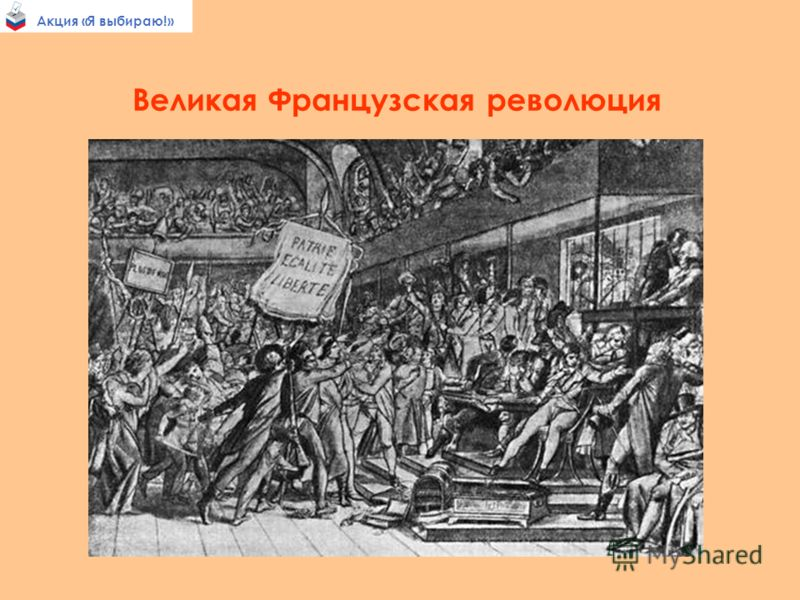 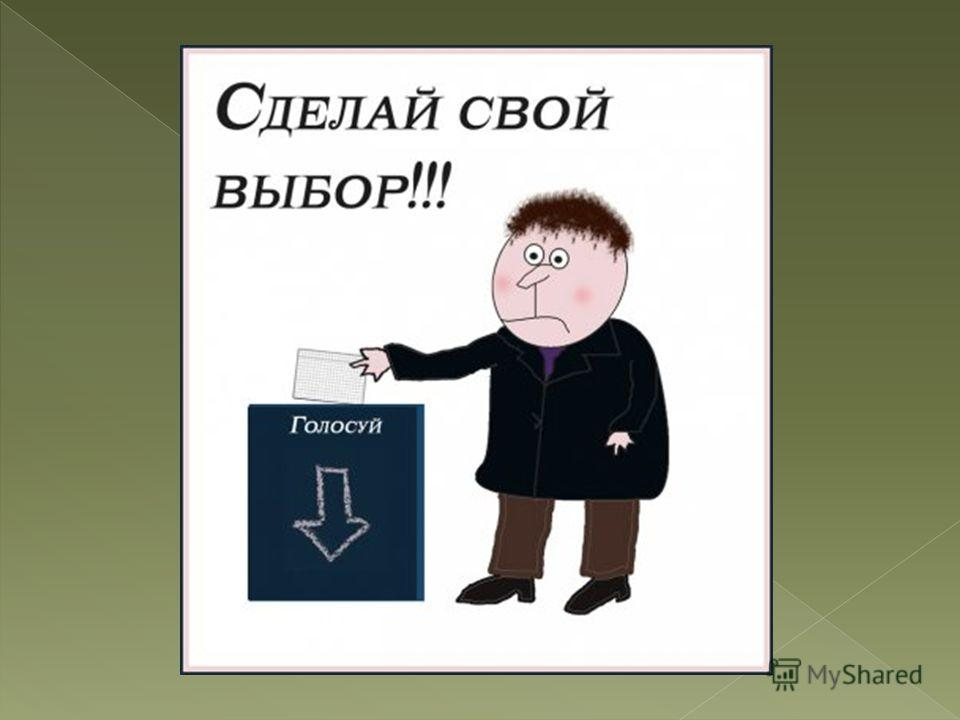 СПАСИБО ЗА ВНИМАНИЕ!
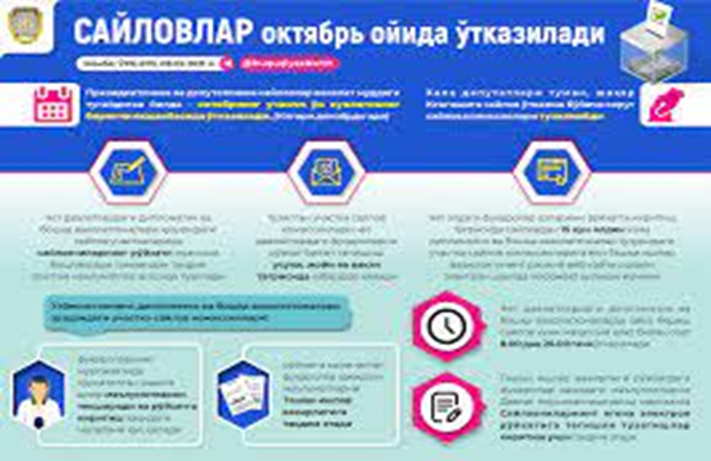